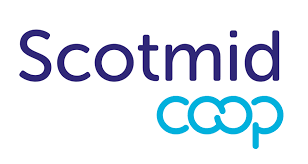 Yvonne Goodfellow
Membership and Community Manager 
West Scotland
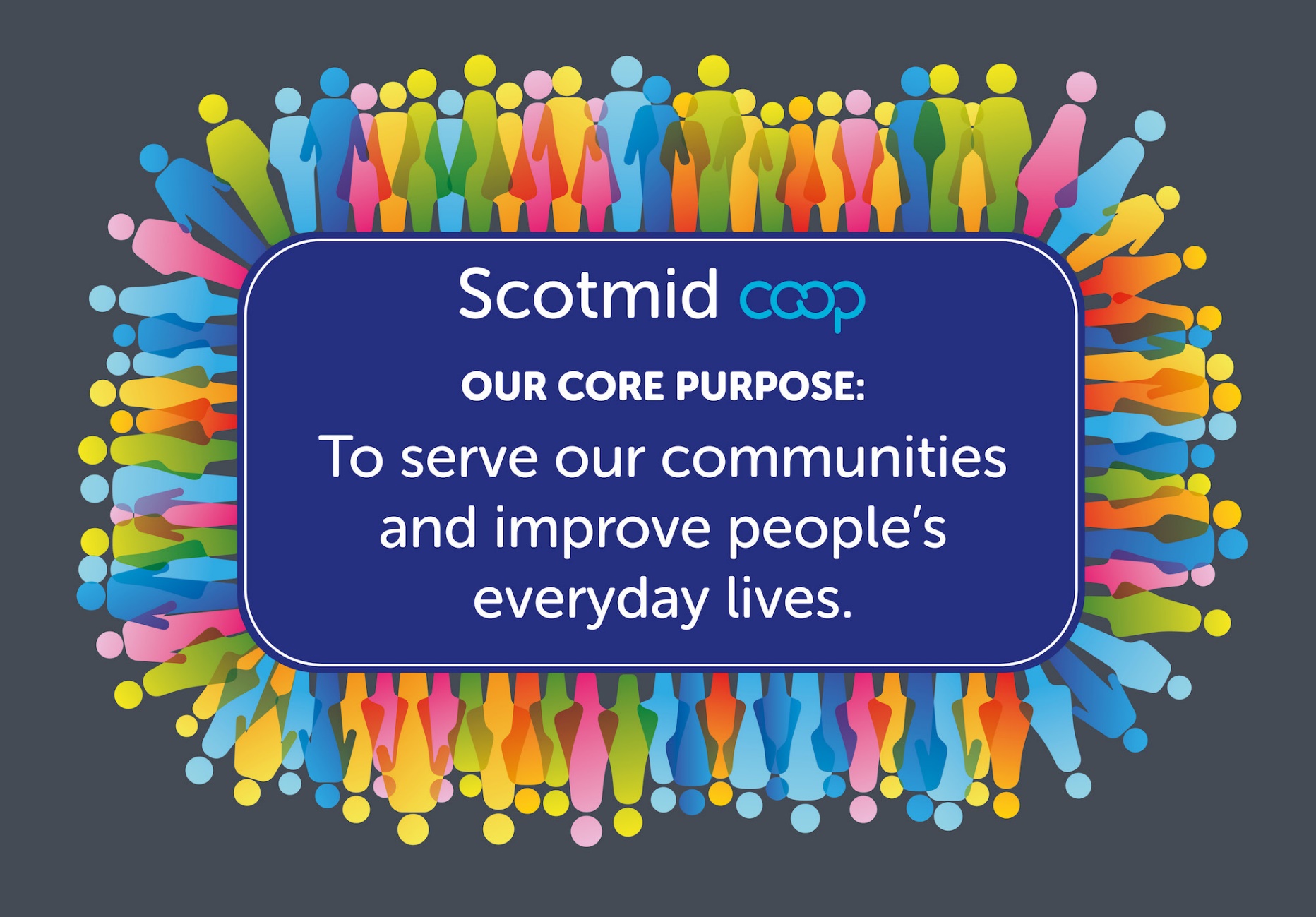 FUNDING PYRAMID
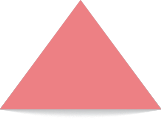 NATIONAL
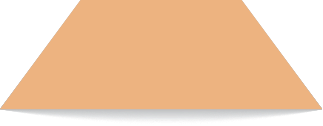 REGIONAL
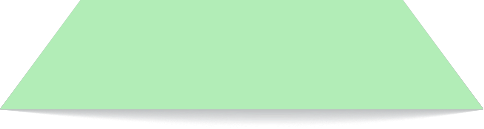 LOCAL
LOCAL FUNDING
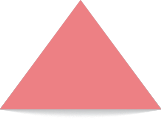 NATIONAL
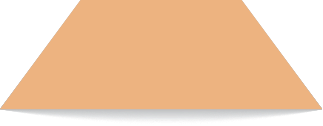 REGIONAL
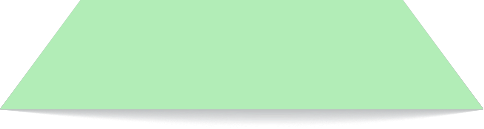 LOCAL
Individual Fundraisers
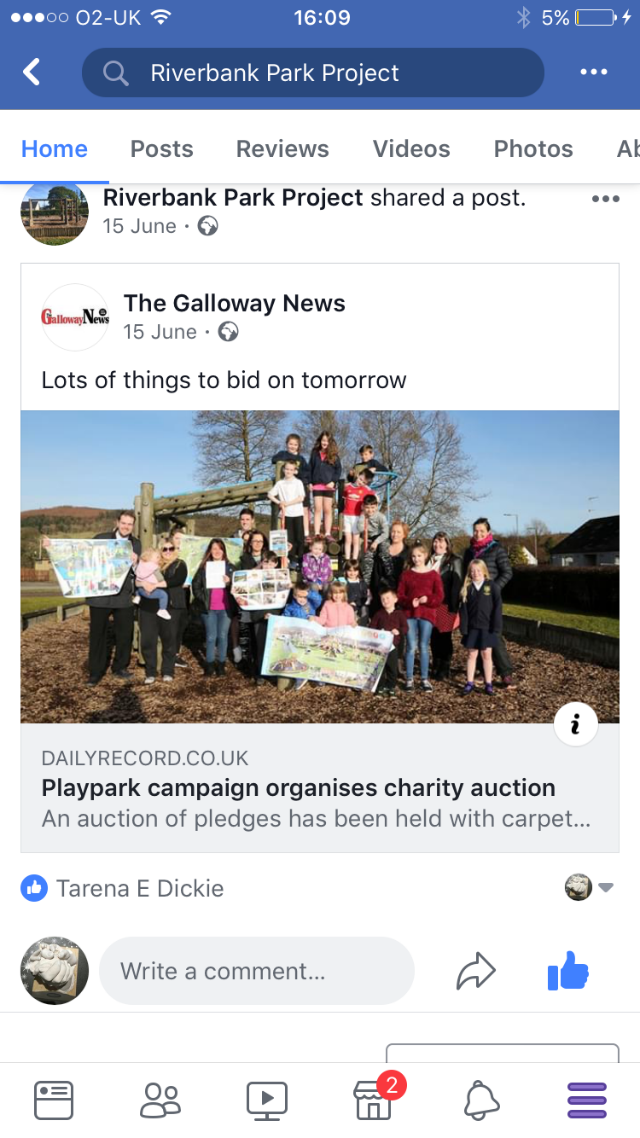 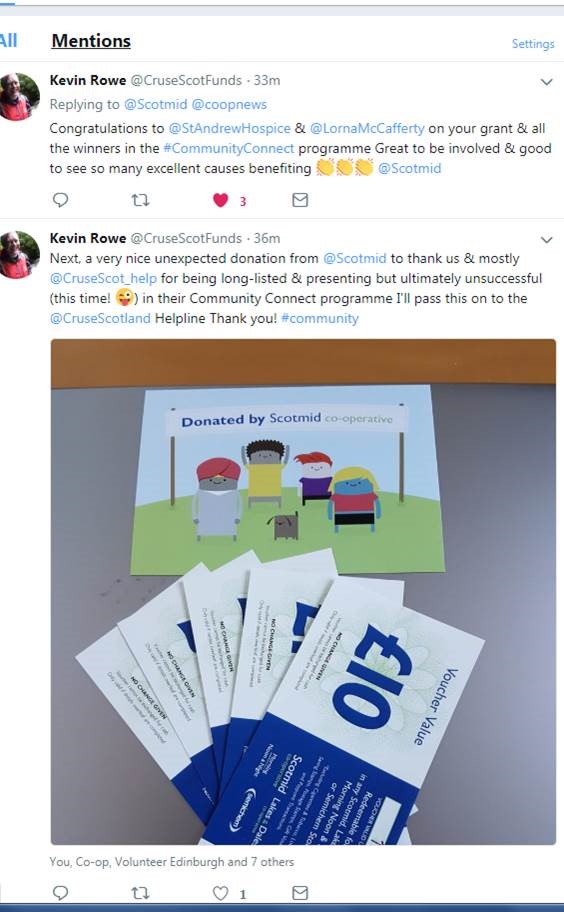 Community Grant Form
https://scotmid.coop/community-and-charity/supporting-local-communities/community-grant/
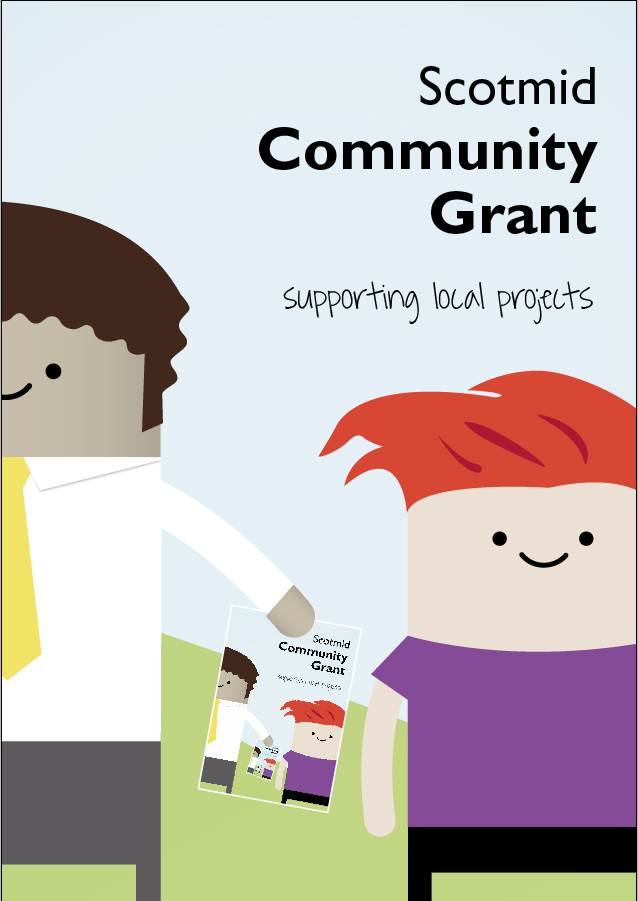 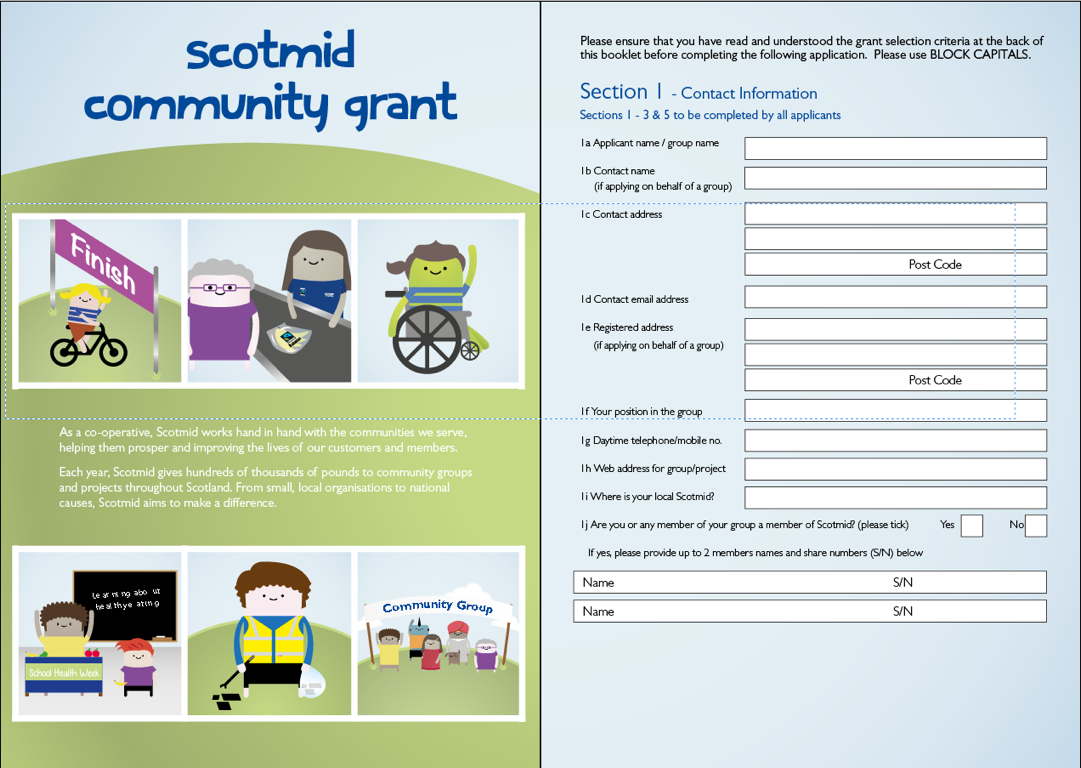 Community Grants
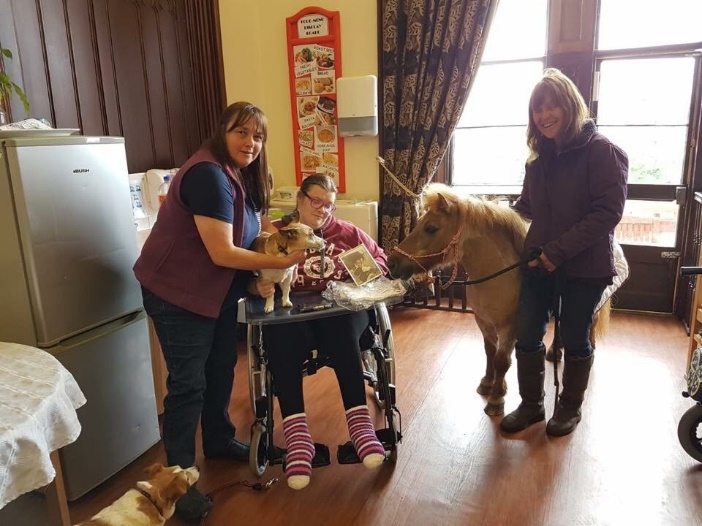 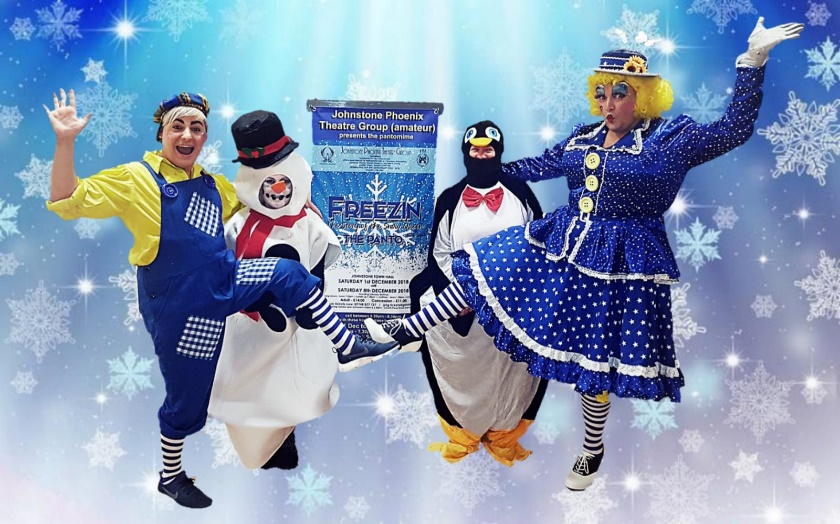 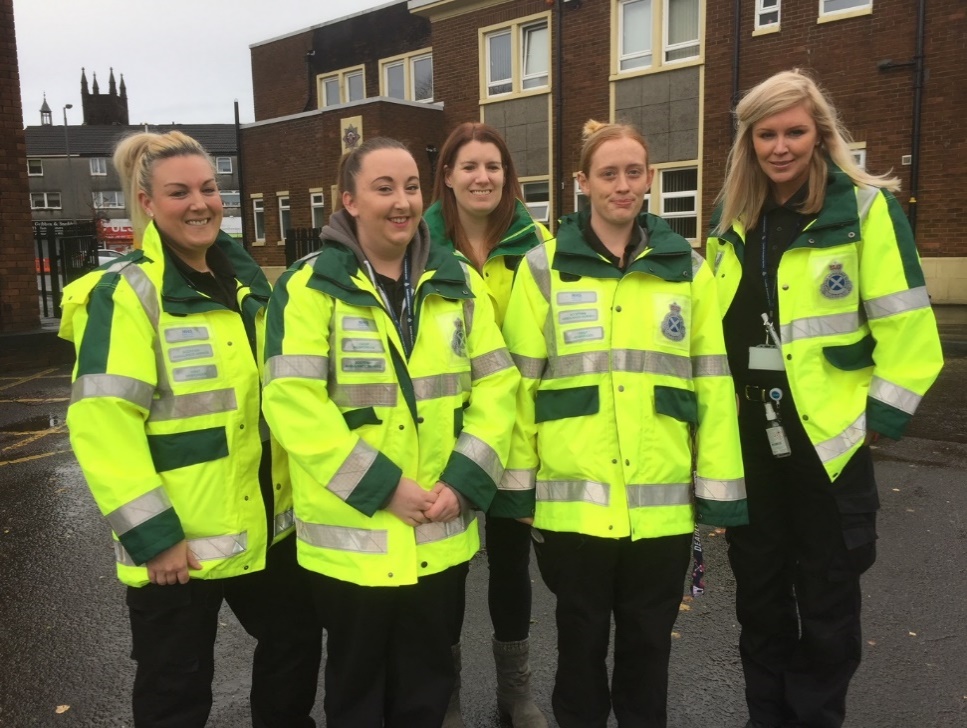 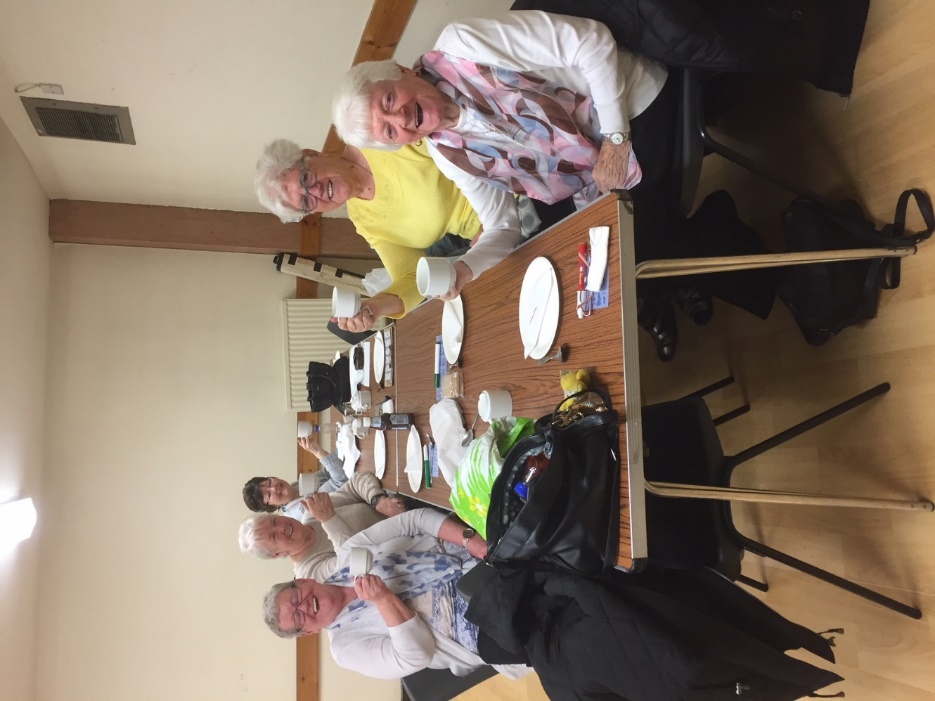 REGIONAL FUNDING
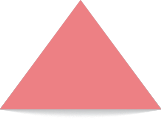 NATIONAL
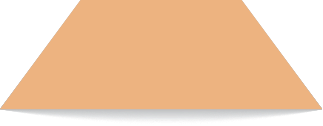 REGIONAL
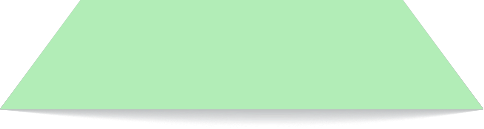 Local
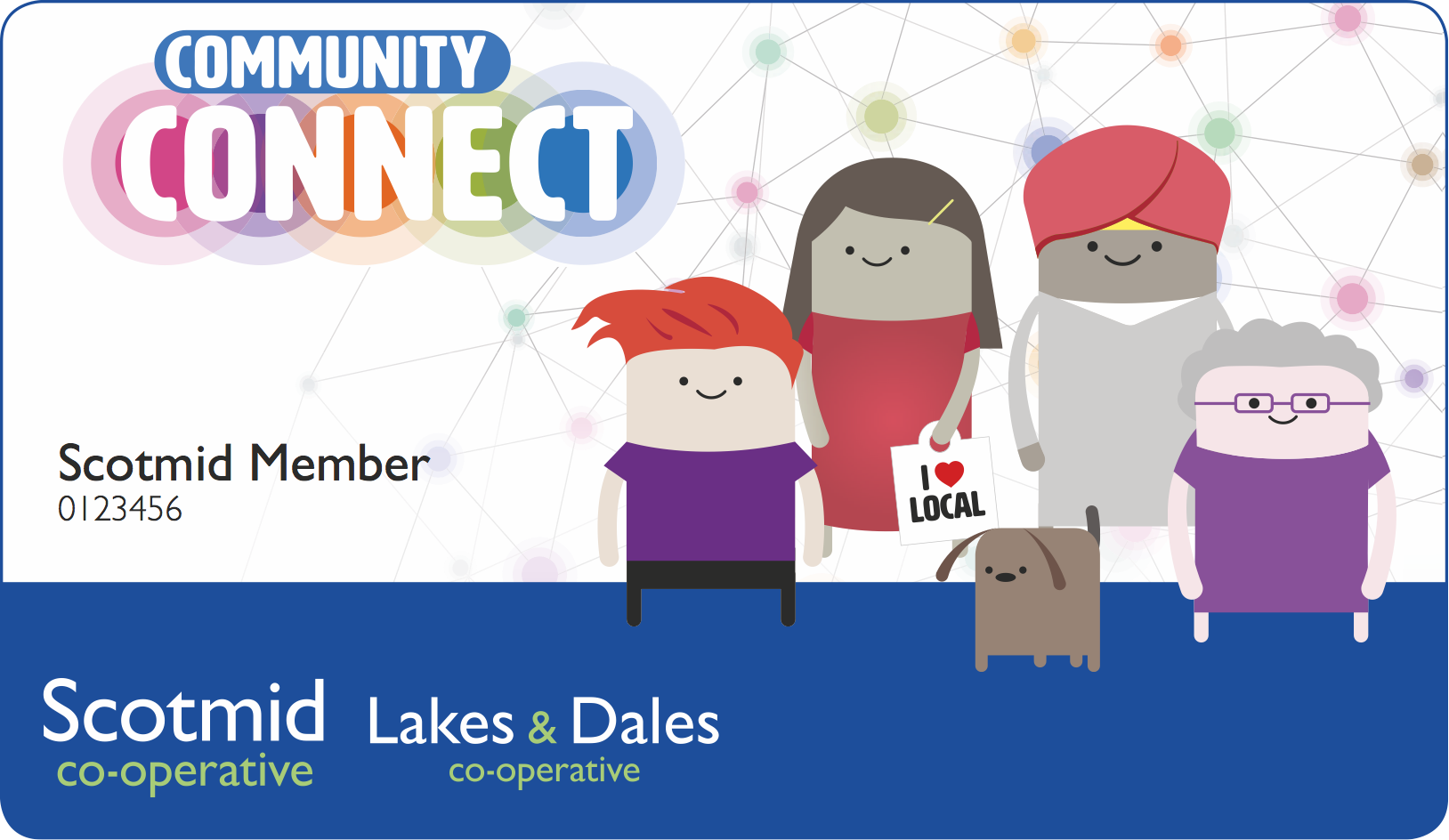 Applications Open
https://scotmid.coop/how-does-community-connect-work-for-community-groups/

Close on 3rd March 2022
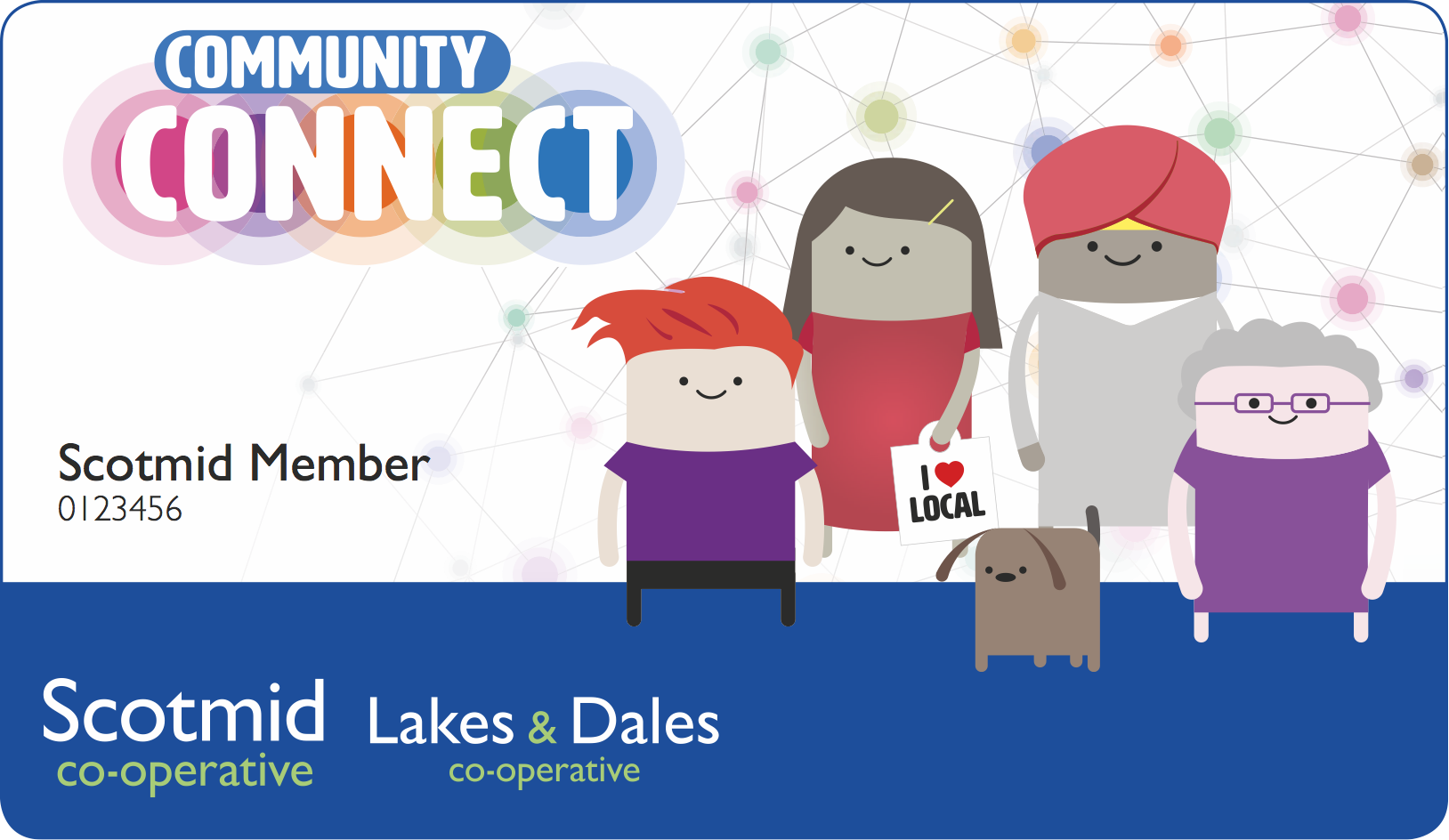 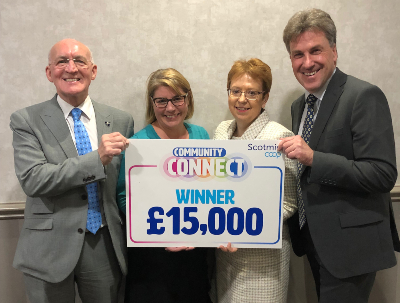 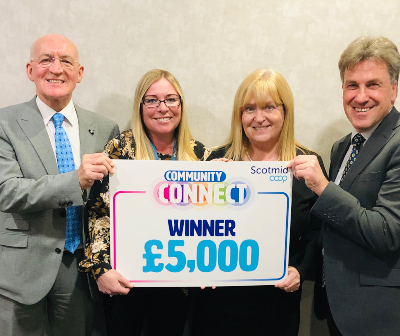 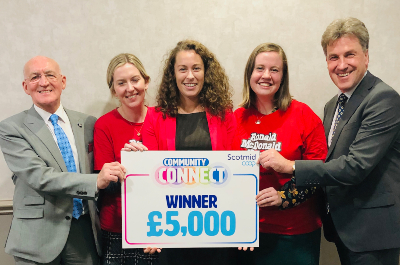 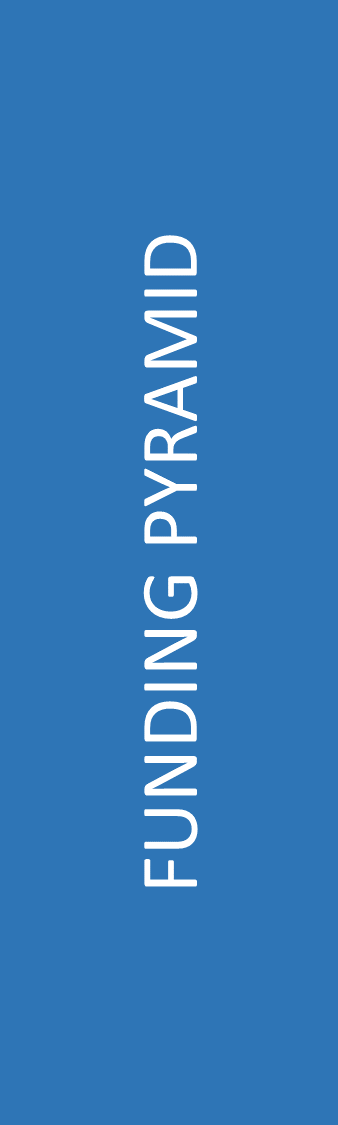 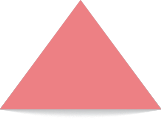 NATIONAL
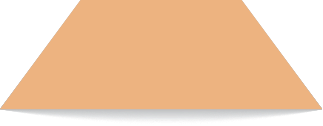 REGIONAL
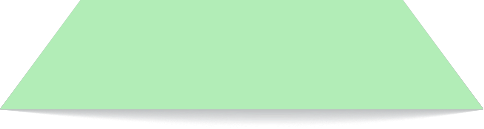 Local
NATIONAL FUNDING
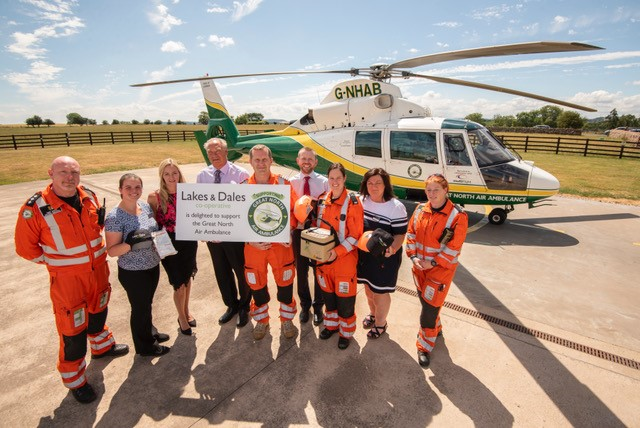 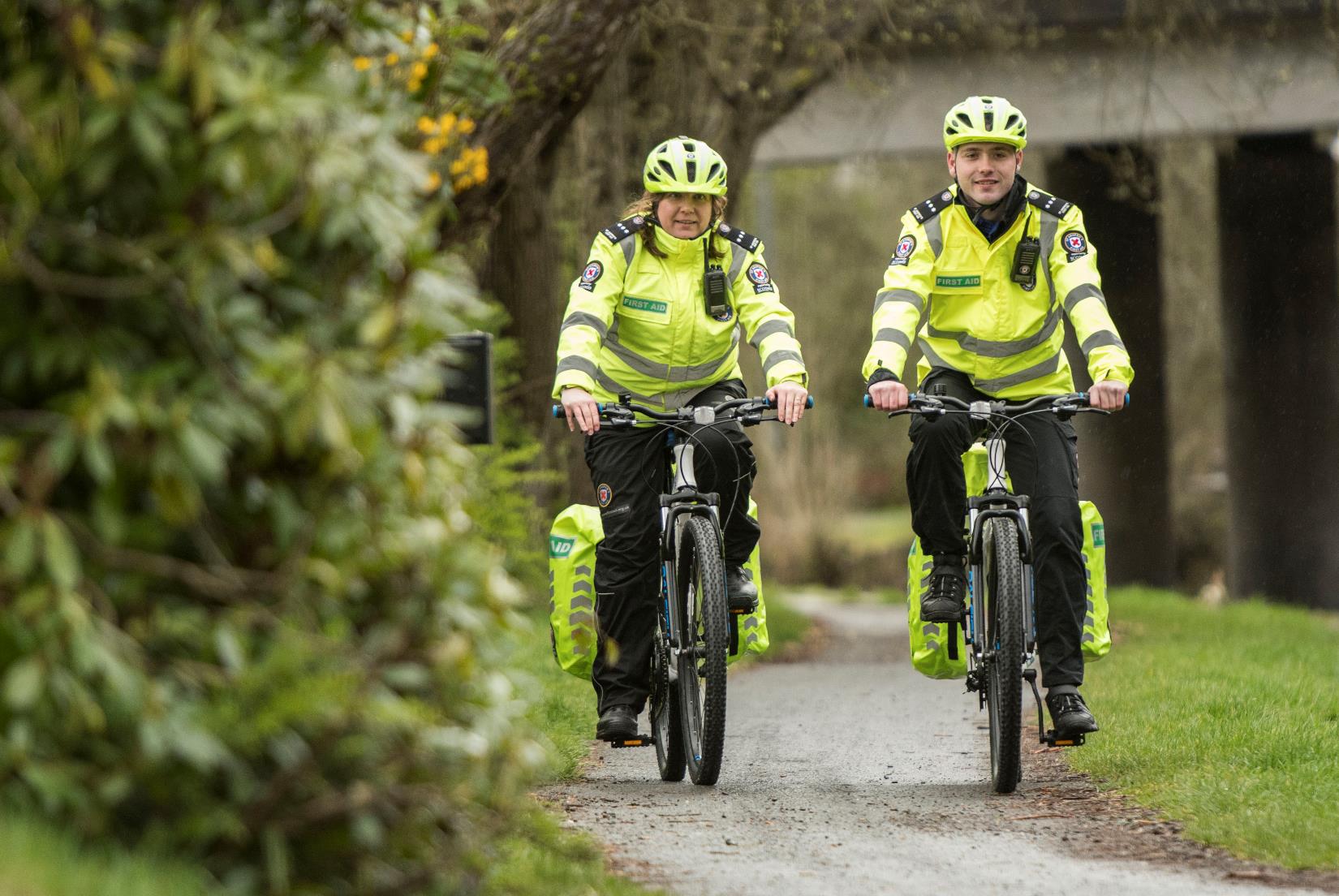 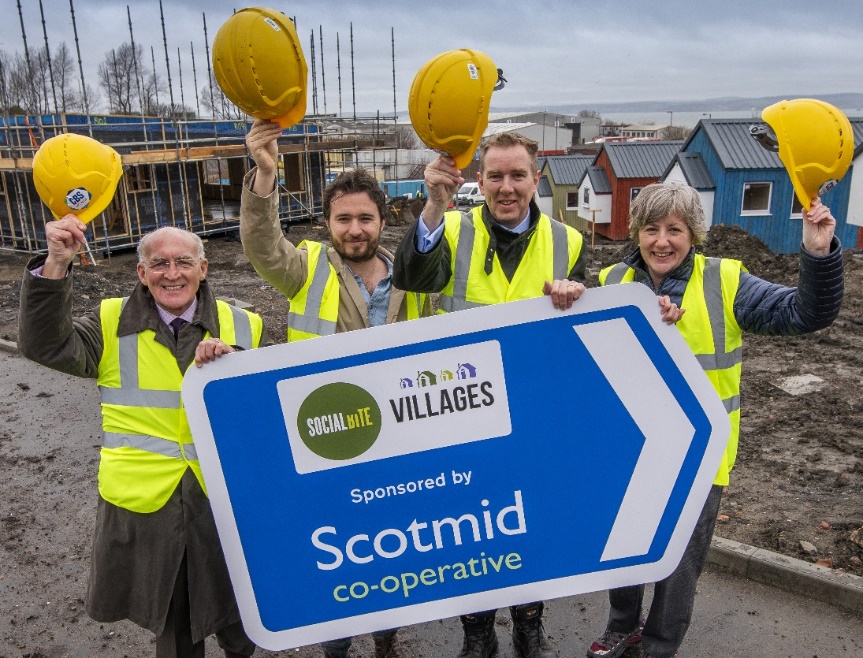 CHARITY OF THE YEAR
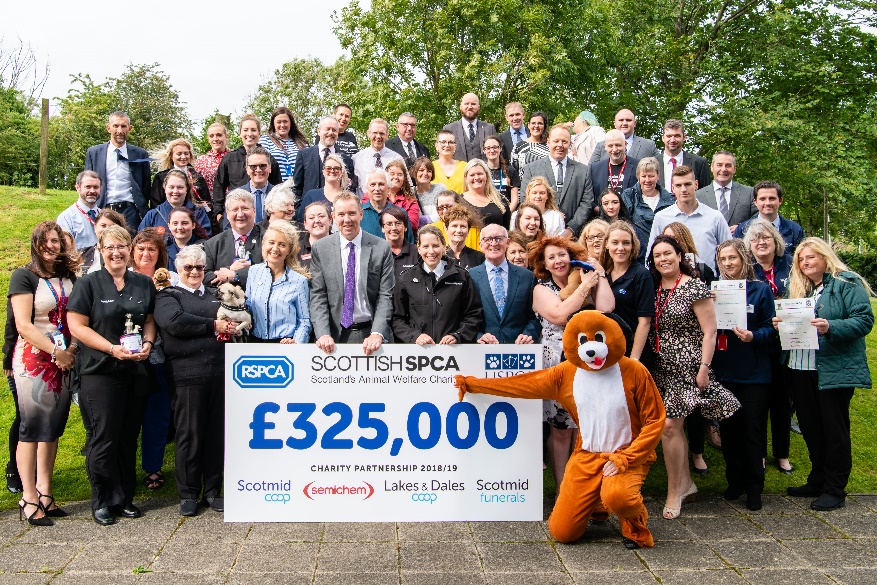 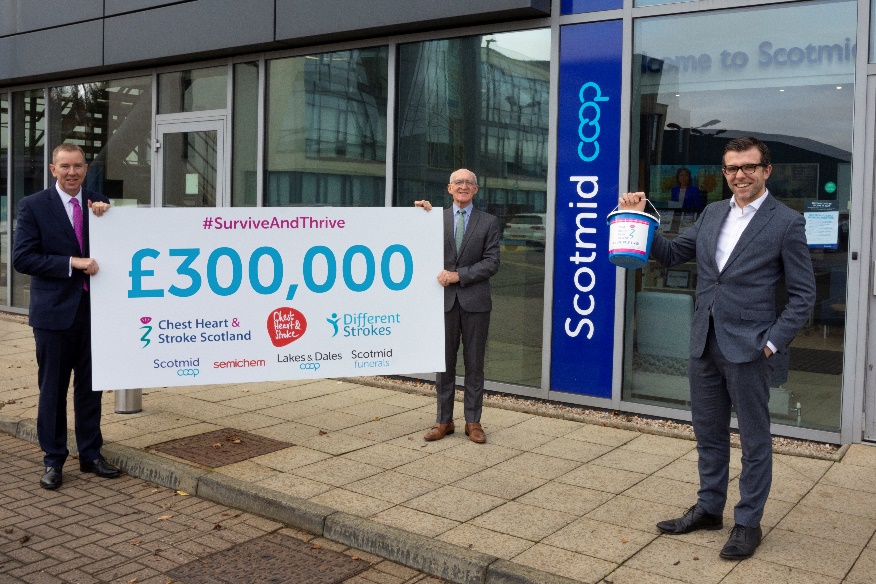 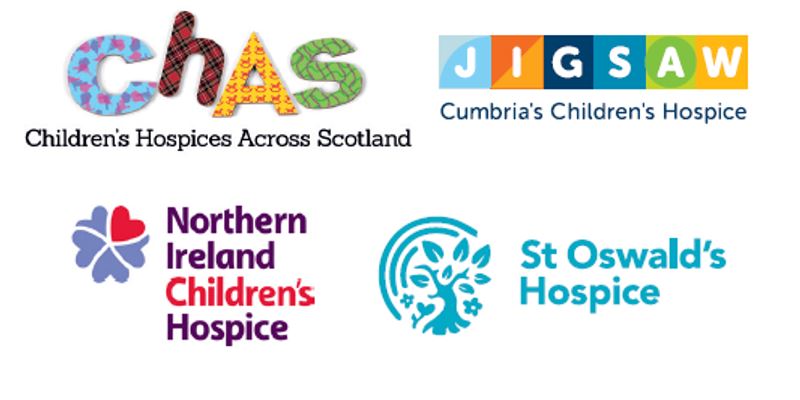 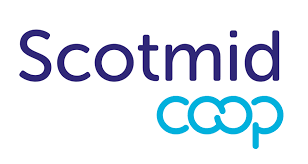 Happy to answer any questions…